Français CE2
Séquence 7 / séance 1
Grammaire : les signes de ponctuation
Lecture d’un texte
Remettre le texte dans l’ordre chronologique
Comprendre en écrivant les mots manquants

Grammaire
Apprendre à utiliser les signes de ponctuation

Orthographe et vocabulaire
Apprendre à mémoriser et à écrire des mots à partir de devinettes
Écrire sous la dictée
Lecture : je lis et je comprends
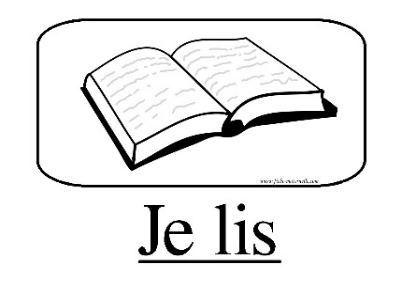 Remets cet extrait dans l’ordre chronologique
2
4
1
3
Les poissons rouges, Stéphanie Blake ©L’école des loisirs
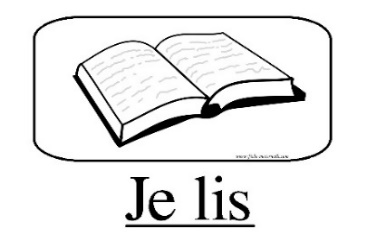 Correction
Choisis les mots qui conviennent
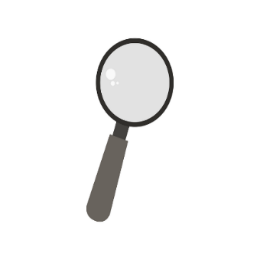 rit avec
insulte
beau
magnifique
merveilleux
se moque de
contents
étonnés
mathématiques
stupéfaits
dessin
musique
Grammaire : les signes de ponctuation
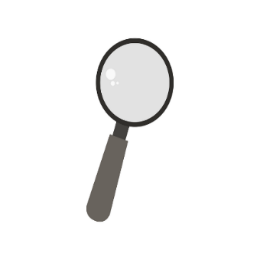 Trouve les signes de ponctuation
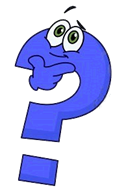 LES SIGNES DE PONCTUATION
Écris les points adaptés à la fin des phrases
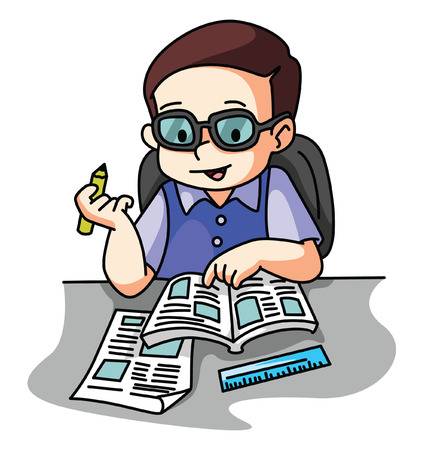 Orthographe et vocabulaire

J’apprends à mémoriser pour écrire sans faire d’erreurs
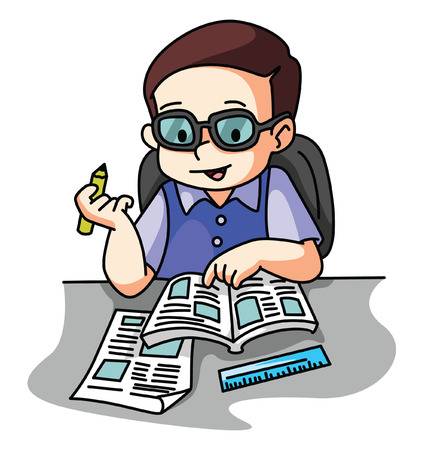 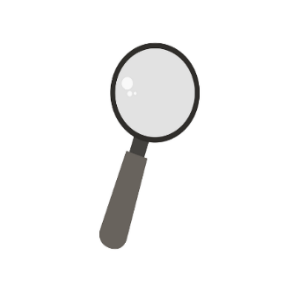 J’écoute, je comprends, j’écris
Ce mot est un nom commun masculin singulier et pourtant il se termine par un -e.
Dans le texte, le personnage qui prononce ce mot désigne une personne
très intelligente.
Dans Les contes des mille et une nuits, plus précisément dans Aladin ou la lampe merveilleuse, ce nom désigne un personnage aux dons extraordinaires.
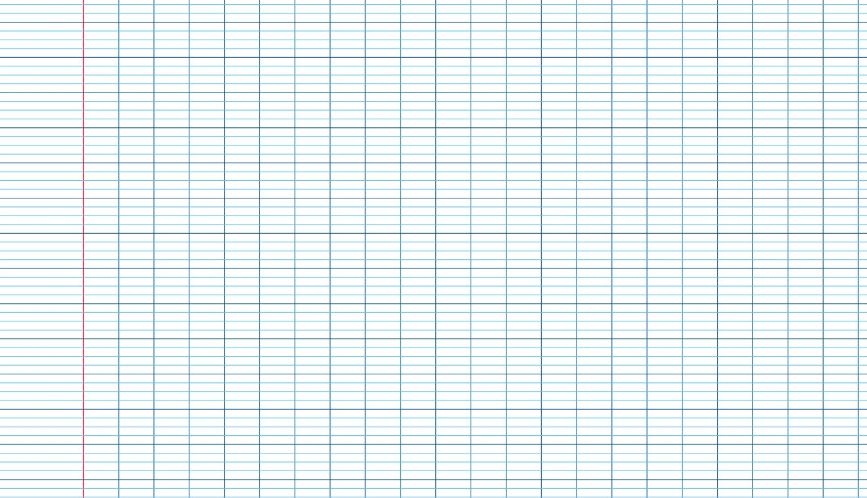 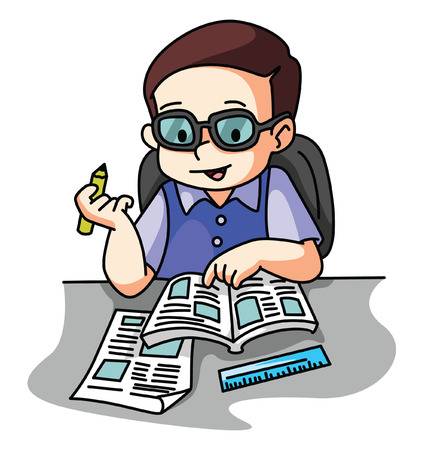 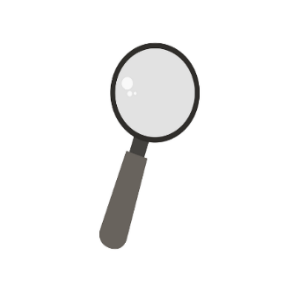 J’écoute, je comprends, j’écris
Ce mot est un adjectif qualificatif masculin ou féminin singulier.
Dans le texte, il caractérise le dessin de Jeanne.
Il est synonyme de l’adjectif « superbe ».
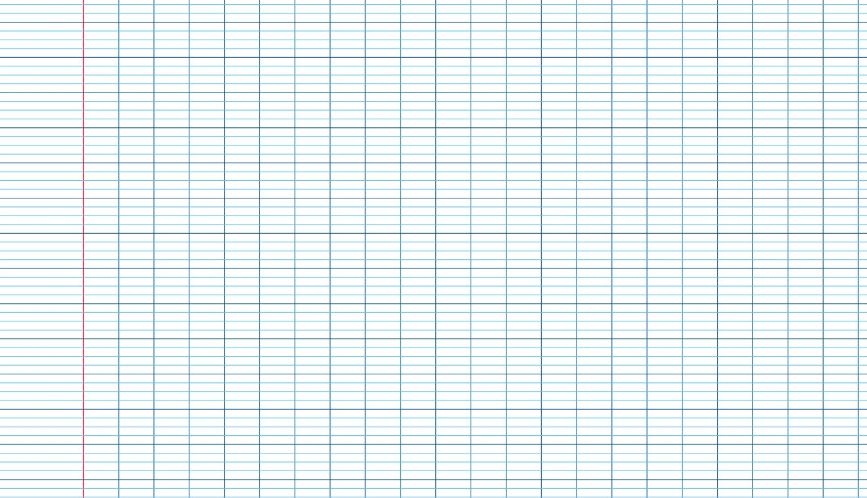 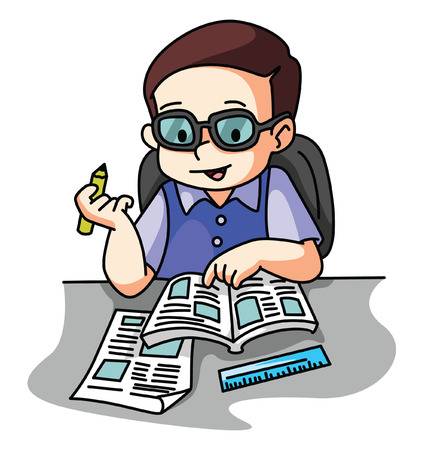 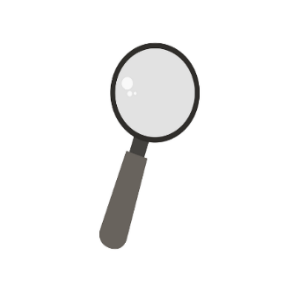 J’écoute, je comprends, j’écris
Ce mot est un nom commun masculin singulier.
Dans le texte, ce mot est utilisé pour expliquer la réaction des enfants.
Ce mot signifie : « une forte surprise provoquée par quelque chose d’inattendu ».
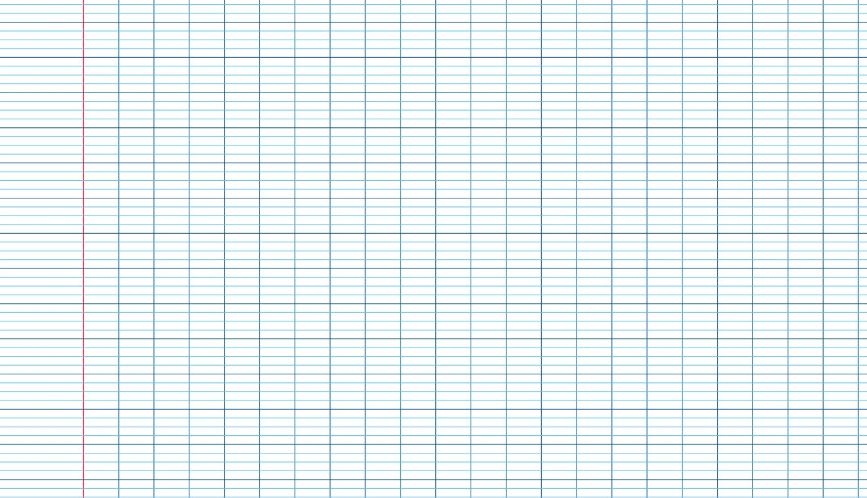 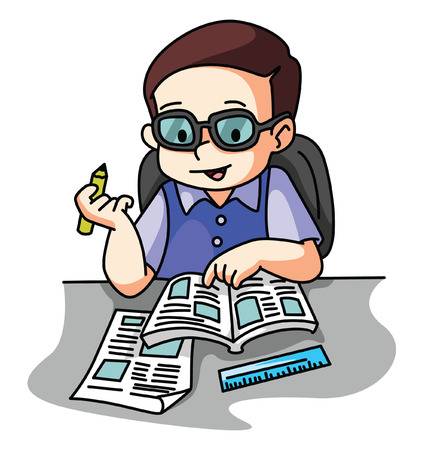 Dictée
Quelques informations pour vous aider dans votre réflexion :
-Il y a deux phrases
La première donne une information, la seconde révèle une émotion. Cela doit vous aider à trouver les points.

-Les verbes sont conjugués au passé composé.
Le premier est conjugué avec l’auxiliaire avoir, le second avec l’auxiliaire être.

-Il y a un nom propre.
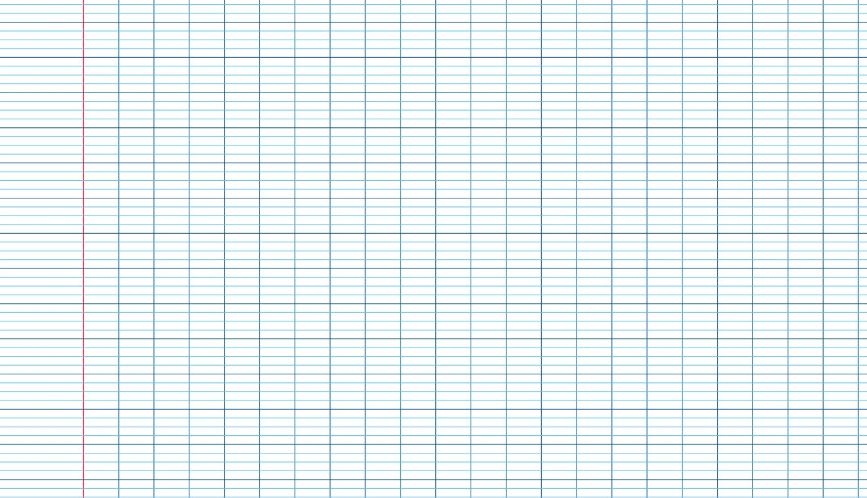 [Speaker Notes: Le magnifique dessin de Jeanne a provoqué l’étonnement des élèves. Elle est désormais devenue un génie !]
Pour terminer

Une devinette ?
Vous la retrouverez dans la fiche prolongement sur lumni.fr
 


C’est un nom commun masculin singulier.
Dans l’extrait il désigne la réaction confuse des enfants devant le talent de Jeanne.
Il est synonyme de chuchotement.


Et voici les lettres d’un autre mot, mais je ne vous donne pas d’indice ! 
Je vous laisse retrouver ce mot et proposer des indices. Vous demanderez à votre maîtresse ou votre maître ce qu’elle ou il pense de vos indices.